FYBSc English (US01AENG21)
TOPIC 3
Concord
Subject- Verb Agreement
ConcordSubject –Verb Agreement
Agreement of words with one another, in gender, number, person, or case.
In any sentence, the subject has  to agree with the verb. That is to say that the verb must be according to the  subject of the sentence.
For example,
He (singular subject) is(singular verb) a student.
They(Plural)  are (Plural verb) students.
Why should we worry about subject verb agreement?
The wrong use of verb makes the sentence ungrammatical.
Eg: 
A container of nuts and bolts were found in the cellar.
A range of factors have been considered.
Here are some examples:
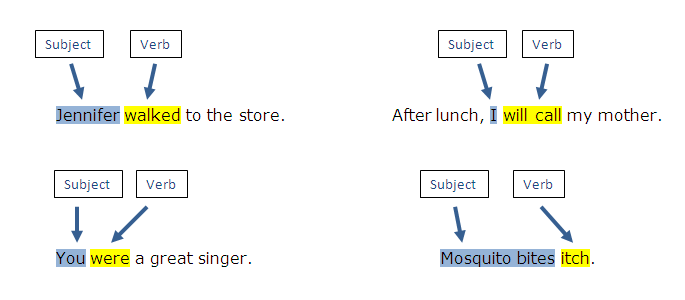 The subject of a sentence is one of the basic parts of a sentence. 
The other basic part is the predicate. The predicate tells us something about the subject (i.e., it tells us what action the subject is performing, or it describes the subject)
What is a subject in a sentence?
The person or thing that is being discussed or described.
A subject is a part of a sentence that contains the person or thing performing the action (or verb) in a sentence. (See What is a verb?)
Verbs are the action words in a sentence that describe what the subject is doing.
A verb is a word or a combination of words that indicates  a state of being or condition.
Examples of Predicates
In each example below, the predicate is shaded. (The subjects of the sentences aren’t.)
John lives.
 John lives in Mumbai
The messge contained exciting news.
The girls in our office are experienced instructors.
Subject of a Sentence
The subject of a sentence is the person or thing doing the action or being described.  Ram ate the cake.   
(2)  My friend  is  tall .(My Friend  is the subject of the sentence. My friend  is being described.)
Here are the main ways that a subject appears in a sentence
1) The subject performs an action:
     My dog bit the postman.
2) The subject is described: 
     My dog is very energetic.
(When the subject is being described, the verb will be a linking verb.)
3) The subject is identified:
     My dog is the one in the middle.
(When the subject is being identified (which is just another way of being described), the verb will be a linking verb.)
4) The subject has an action done to it:
My dog was taken to the vet.
(When the subject has an action done to it, the sentence is called a passive sentence.)
Different types of subjects.
PLURAL NOUNS ,but singular IN MEANING
The NEWS    is / was     not    good.
 Politics         is      a      very    interesting subject.
 Statistics / Physics / Mathematics   is /was     compulsory.
 The UNITED NATIONS (UN)      is  a world body
The United States is a super power.
Uncountable Nouns take singular verb
Countable nouns take plural verbs
Some  boys/ girls  (number/countable)    are                 absent.
Most of the books are costly.
None of the students   were   present. 
Many of the students were absent.
A few  students were late.
COLLECTIVE NOUNS  take SINGULAR   VERBS
SUBJECTS joined by ‘and’ take plural verb
SINGULAR NOUNS connected by ‘AND’ BUT EXPRESS ONE IDEA TAKE SINGULAR VERB
If two singular subjects are different persons…..
Each and every + noun take a singular verb
Word forms of some, any, every,notake singular  verbs
Noun phrases with neither/ either
Singular subjects joined by certain connectors  take singular verb.( As well as, along with, together with, in addition to, accompanied by)
Practice
He _____(Be)    in the class now.
They _______ (be)  in the class now.
 He _________(be + write)   a letter now.
My car   _______   ( to need) repairing.
Many people   _______( to like) crossword puzzles.
Hobbies   ________ (to give) us something to do.
Work _________ (to keep) people busy.
Nobody   _______ (to have) enough money.
Our class   _____ (to want) to learn Spoken English.
This group always   _______ (to come) first.
11)Neither of  us   _________ (to understand)  his jokes.
12)The audience always   ___________ (to clap) when he sings.
13)Honesty and   courage    _________ (to  win) everyone’s heart.
   14)You and I always   ___________ (to cooperate).
   15)  Most people _________ (to watch) cricket in India.
   16)Both John and Mary ________ (want) to study Hindi.
  17)Some of the information    _______ (is/are) not correct
20)   My  friend and colleague   _______(is / are) getting married.
21)   My friend and my colleague   _______(is/ are) getting married.
 22)  Either the teacher or the boys______(is/are) wrong.
 23)   Either the boys or the teacher________(is/are) wrong.
 24)   Either   you or I_______(am/are) wrong.
 25)   Neither the driver nor the children_______ (was/were) injured in the accident.
.
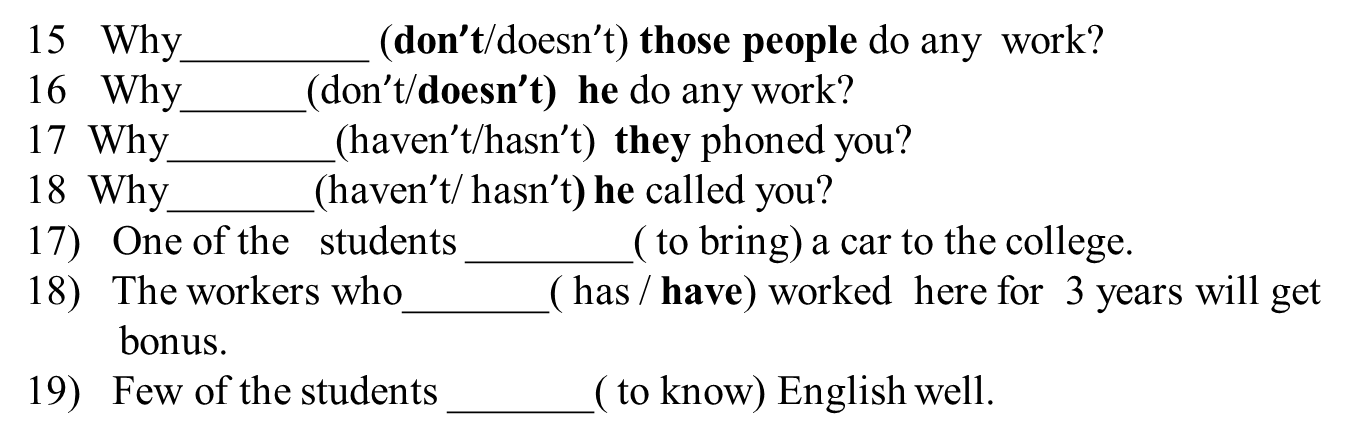 26)  Mr.Patel’s   secretary   and his   partner_________ (is /are) going to the party.
27)   Mr.Desai ,( accompanied by his two friends,) _____ (is /are) going abroad.
28)  The boys, accompanied by their teacher,_______ (is /are) going for a picnic.
Bats, like other birds,______ (have / has) wings.
30  A bat, unlike other birds, _______ (have/ has) teeth.
.
36   None of the books from the library ____ (is/are) missing.
37  A number of questions______ (was  /were) asked by the VISA Officer.
38  His secretary and his typist_____(is/are) on leave today.
39  Sachin’s innings at  Sharjah_______ (was/were) the best of his career.
31)  Mr. Patel has two sons. Each   _____  (have / has) a bike.
32)   A large sum of money_______ (was/were) deposited in the bank.
33)   Most of the milk________ (has / have) been drunk by the cat.
34)   Most of the   biscuits________ (have/has) been eaten by the dog.
35)   Idli and Sambhar______ (is/ are) a usual breakfast for South Indians